Epidemic Algorithms for replicated Database maintenance
Alan Demers et al
Xerox Palo Alto Research Center, PODC 87
Presented by: Harshit Dokania
[Speaker Notes: I will be presenting Epidemic Algorithms for replicated Database Maintenance, published at Principles of Distributed Computing in the year 1987.]
Motivation
Replicated Databases
        Availability, Fault – tolerant, Faster reads
        Consistency
            Eventual Consistency : Epidemic Algorithms
                     Faster reads, writes
[Speaker Notes: 1Replicated Databases is desirable in distributed Systems for three main reasons.
Availiability
Faul-tolerant
Faster reads
4 But it has problem of maintaining consistency across replicas.
5 One Solution for this is One-Copy Serializability where each user is having one-copy view of database, but internally it 6 has to write on every replicas for consistency.
7 Gifford suggested to achieve a read, write quorum. Quorum intersection ensures consistency.
8 Today we will discuss Eventual consistency which is achieved through Epidemic Algorithms.
9 It enjoys the benefit of Faster reads and writes]
Why Consistency ?
Replica 1
Replica 3
Replica 2
ACK
$50
Add $1000 to John’s Account
Get John’s Balance
www.mybank.com
$50
Done!!
Get my Balance
Add $1000 to John’s Account
How to propagate updates?
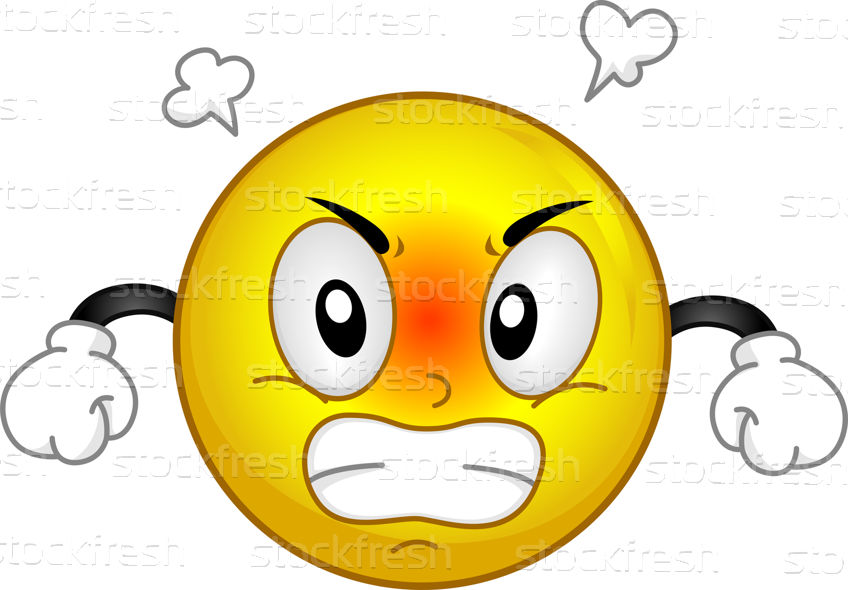 Ram informs John money has been deposited.
Ram
John
[Speaker Notes: 0 Lets look into an example first why consistency is important?
1 Ram asks his bank to add $1000 to John’s Account. 
2 The server contacts one of the replica and receives an acknowledgement. 
3 Ram receives a message transaction completed. 
4.He informs his friend that he has deposited the money.
5. John asks his bank to get his balance, that request might go to some other replica and retrieves johns balance as $50.
6. We need algorithm to propagate update across replicas.







In a Replicated data updates arrive in different order at different sites of a data item, but there should be consistency across database. Eventual consistency by epidemic protocols.]
How to Propagate Updates?
Direct Mail
Anti-entropy  - Simple Epidemic
	 infected or susceptible sites
Rumor Mongering – Complex Epidemic 
             infected, susceptible and removed
Goal:  For all s, s’ € S: s.valueOf = s’.valueOf
[Speaker Notes: 1 Direct Mail: Each new update is immediately mailed to other sites that it knows in the system.
2 Anti-Entropy: This is a simple epidemic protocol where sites are either infected or Susceptible. 
3Infected  are the nodes who has the update and they are willing to share update with sites at random.
Suseptible Nodes:  are the sites who didn’t hear the update.
4Next is Rumor Mongering which is a complex epidemic. Here there is another category of sites called removed. 
5These sites believe rumor is no more a “hot rumor” and stops dissemination.
6 Here the goal is to achieve consistency that is same key, value across all the sites in the system.]
Direct Mail
Messages are queued, stable storage
Reliable but…
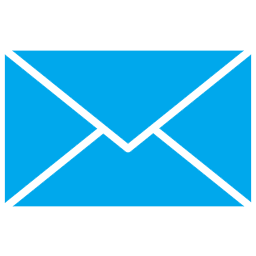 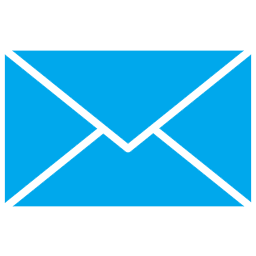 Not everybody knows everybody
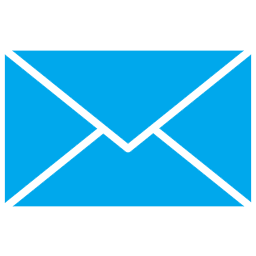 Queue overflows
Source site = O(n) messages
Traffic =  # sites * Average distance b/w the sites
Anti-Entropy in Background
Update[v : V] = s.ValueOf <——(v, GMT)
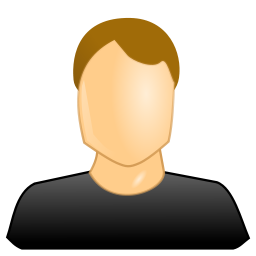 [Speaker Notes: 0 lets look at example of DM
1 Client invokes update on a particular site. Note the timestamp it is GMT at which the value is updated,
2 It sends messages to all sites that it knows.
3 These messages are queued and are kept in stable storage therefore unaffected by server crashes.
4 So it is reliable but..
5 Site 4 didn’t receive an update because site1 didn’t know about it. This is a common problem in distributed systems due to process failures, leave, join.  
6 When there are frequent updates there could be queue overflows., Messages may lost
7 It originates a bottleneck of O(n) messages on the source site.
8 Traffic is the product of # of sites and average dist between the sites.
9 In order to handle failures in DM for large network, Grapevine designers suggested to use anti-entropy in background. 0 Even ClearingHouse runs AE once during the midnight to recover from missed updates.]
Anti-Entropy
Select Random Site
1
2
Resolve Conflicts
Slower than Direct Mail ?
Distribute update to few sites
3
4
Push, Pull, Push - Pull
[Speaker Notes: 0 lets look at example of DM
1. Each site randomly selects a site and exchanges database contents. 
2. Conflicts are resolved on the basis of larger timestamps.
3. But this protocol is slower than Direct Mail because it requires examining the entire database between the replicas, database would be really large.
4. This works well when it has to propagate update to few sites, that is when run in background.
5. There are three variants of these, Push where a node selects a random node and sends its database for comparison
5 Pull where a node selects a random node to receive update,
5 Push-Pull where both the sites exchange the Database]
Push vs Pull
Pull
          pi= Probability of a site remaining susceptible after the ith cycle
           Only if it Selects susceptible site in i+1st cycle
            pi+1= (pi)2 ≈ 0
Push
           Only if No infectious site chose to contact susceptible site 
           pi+1= pi(1-1/n)n(1-pi)  = pie-1  ≈ 0 (less rapidly)
                But Anti-Entropy is Expensive!!!
[Speaker Notes: 1. Let Probability of site remaining susceptible after ith cycle be pi
2. It will remain susceptible after i+1th cycle if it selects susciptible site in i+1 cycle
3. So the probability of site remaing susceptibe after i+1th cycle is pi^2 which is really small, it converges REALLY fast.
4. In case of push mode a site remains susceptible after i+1 th cycle only if  no infectious node chose to contact it in i+1th cycle 
5. This also converges but less rapildly,
6 but AE is expensive]
Anti-Entropy is Expensive
Usually Databases are in “nearly” complete agreement
            Then why send entire Database across network ?
Exchange Database only if checksum of Database disagree
            Time to update to all sites > Interval between the updates 
Recent update list that contains all new changes for time window ť
           t’ MUST  > Time required to distribute the update 
Exchange recent update list, then compare checksums
            Checksums agree, Less traffic, Less Database comparison
[Speaker Notes: 0. These are few optimizations discussed by authors.
1 Usually databases are in nearly complete agreement,
 2 therefore sending entire Database on the network is wasting work and network bandwidth.
3 So they came up with solution to exchange database only if checksums disagree. Checksums are  hash of database  incrementally computed whenever site receives an update.
4. But this naïve checksum is likely to disagree and end up exchange of databases very often
5. Because time to propagate update is much larger than interval between updates
6. So authors suggested to maintain a recent update list which has all latest entries of age less than t, COMPARED WITH LOCAL TIMESTAMP
7. T should be chosen large enough such that update gets propagated to all sites 
8. Now they exchage recent update list, and then re-compute checksum. 
9 Therefore more likely to succeed. And less traffic, avoids database comparison









Sites maintain checksums of their DB, and exchange these when checksum disagree they compare full DB
Recent update list ----> entries in DB (Time Stamp of DB entry  - entries in DB from local time at site)]
Rumor Mongering
Removed
Infected
Susceptible
s
“hot rumor”
k=1
s
Convergence, i = 0
s = ?
Residue
s
[Speaker Notes: 0 Lets see an example of how rumor mongers.
1 Starts with one infective node
2. Randomly selects a site to spread the rumor, and that site becomes infected.
3 If a site contacts a site who has already heard the rumor with 1/k probability it loses interest in sharing the rumor and becomes removed. 
4 How fast the system converges? Though there are no infected sites there are residue which didn’t hear the update.
5 Authors modelled this equation by differentiating i+s+r=1. It shows that  i(s) is 0 when residue decreases exponentially with k.]
Counter vs Probability
Become removed after k unnecessary contacts
Response and Counters
Blind and Probabilistic
Convergence
Traffic
Push, RM
Residue
[Speaker Notes: 0 These are the results from Push mode, in RM.
0 The right hand side table shows  the results  for Blind and Probablilistic model which means irresptive of feedback,  a site loses interest by 1/k probalility.
0 And the left hand side uses response and counters where it becomes removed only after finding k unnecessary contacts.
0 Four parameters on which these are compared are:
0 Residue : sites which didn’t hear update and convergence was reached.
0 Traffic: is avg no of msgs from  each site, total update traffic/ no. of sites. 
0 Tave is  avg delay between injection of an update  and arrival of update at all sites.
0 Tlast= delay until updates are received by last site
Counters are able to achieve faster convergence 
and smaller residue 
but it has slightly higher traffic because of more sharing.]
Push vs Pull
Numerous updates
          Susceptible can find infective with high Probability
Pull, Response and Counters
Exchange counters
If both know the update
Increment the site with smaller counter
Push gets better than Pull with connection limit. How?
One gets rejected
Still gets the update
Two sites contact the same recipient
Only 1 site updated
Two sites contact the same infected site
One gets rejected
[Speaker Notes: Like we discussed in AE, even in RM convergence is achieved faster in Pull Mode
1. But it has additional traffic overhead, for e.q when the DB is quiet Push mode stops increasing the traffic but Pull mode continues to make request for fruitless updates.
2. Authors further discuss an optimization to exchange counters, and if both the sites know the update, increment the site with smaller counter
3. Interstingly push outperforms Pull in convergence with connection limit 1.
 4 In push mode Two sites contact the same recipient and One gets rejected, Still receipent receives the update
5 In pull mode Two sites contact the same infected site to receive an update , One gets rejected, Only 1 site updated






Results of Pull,RM
Push pull together]
Direct Mail vs Rumor
Both has no guarantee
          - Anti-entropy is the key
But what if Anti- entropy finds conflicts ?
    - Let it be…
    - Clearinghouse uses Direct Mail for redistribution
Worst case :  DM Manages to deliver an update half the sites
     Later AE-DM generates O(n2) messages
     or
     AE-RM generates O(n) messages
[Speaker Notes: Both the Algorithms has failures, but very few. 
So running AE in background is the key.
3. What to do when there are conflicts in DB?
4. Conservative approach would be let it be, of course it relies on AE that we can achieve consistency eventually.
5. Agrresive approach would be redistrbute those updates. Clearinghouse uses Direct Mail for redistribution
6. Authors show that this contributed significant traffic, Lets say initial distribution manages to share update to half of the sites. Now each of those sites will generate O(n)  messages overall O(n2) meesages.
7. AE-RM is good technique for re-distrbution because every sites will send message to just one site, thus generates overall o(n) messages.]
How do we delete?
1
2
Resurrection with obsolete DB
3
4
Delete my account
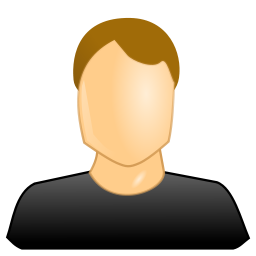 John
[Speaker Notes: 0 This example shows why propagating delete is more difficult task.
1 John decides to delete his account, which is done at site 2.
2. But later site 1 restores john’s obsolete entry at site 2,3, 4 everywhere in the system.
3. So by using AE or RM simply deleting local copy and hoping for absence to propogate will not work, opposite will happen.]
Delete
John, 120
Death Certificates
Delete 
John, 120
1
2
But when do we delete Death Certificates
Looks Easy !!!
3
4
Delete my account
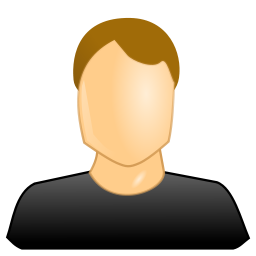 John
[Speaker Notes: 1.So authors suggested to have death certificates, 
2 which has the timestamp of delete
3. This DC gets propagated and when sites with older entry sees a DC it removes the old data.
4. If we propagate DC for long time it will eventually delete all the old copies of data
5. But still when do we delete DC? It consumes extra storage to maintain those.]
Delete Death Certificates
Delete them after 30 days
             Still has risk of resurrection
Sarin and Lynch propose Chandy-Lamport snapshot algorithm
             Records Application messages when sees duplicate       	Marker messages
             Snapshot ensures Death certificate received at all sites
             But what when site permanently fails?
[Speaker Notes: 1. Simplest way is to have fixed duration maybe 30 days for propogation and then delete them.
2. but it still has risk of resurection. //While it seems reasonable assumption that all sites would have received DC by that time and they would have updated their copy 
3. So researchers propose chandy lamport snapshot algorithm to ensure death certificates are received at all sites.
4 This algorithm records application messages on a channel whenever it sees duplicate marker messages.
6 During failures this algorithm cannot make progress until the site removal protocol has run.]
Dormant Death Certificates
Delete death certificates at most sites
            -But retain Dormant death certificates at some retention sites “r”
Obsolete update encounters Dormant certificate            	Activate Death certificate
                   -Original timestamp, Activation timestamp
Much larger threshold for Dormant Death Certificates
But lost due to permanent server failures
            pfail= 2-r
[Speaker Notes: 1 So Authors propose to store Dormant death certificates
2 at “r” retention sites
3 Whenever Oblsolete update encounters dormant DC, it activates DC
4 Now note there could be update to some value after deleting that value, in order to prevent those items from being deleted authors suggest to use two timestamps, 
5.original timestamps when these delete happened and activation timestamp to delete this DC after t1 units.
6 Dormant DC are deleted after t2 time units which is much larger than t1.
7 But still server failures can cause Dormant DC being lost
8 So likelihood of this can be reduced by increasing the value of r that is retention sites.]
Spatial Distribution
Saves significant amount of traffic
 probability of connecting site at distance d= d-a 
           when a = 2 ; convergence is polynomial in log n
           Generalized for CIN  with distribution d-2D  
                        dependent on dimension of mesh ‘D’
 Qs(d) = sites at distance d or less from s
                arbitrary network   Best Scaling
[Speaker Notes: 0 Here paper discusses about locality in the network.
1 This saves significant amount of traffic
 2 with  increase in parameter “a “we favor locality, For larger a it will be less likely to get connected with node at distance d, that reduces traffic, increases convergence time
3 So simulations suggested with a =2 we can achieve covergence polynomial in log n, with minimal traffic.
4. At Xerox Network which has D dimensional rectilinear mesh,  it was generalized as d^-2D
5. But still it was dependent on dimension of mesh “D”
6 So they propose distribution function Qs(d)= which selects site at distance d or less from s
7 It works well for arbitrary network, and shows Best scaling behavior as the value of n increases.]
Using Spatial Distribution
Anti-Entropy
          Uniform distribution  ≈ 80 conversations on critical links
        Expected traffic per link per cycle < 6 conversations
        Qs(d) adapts well to “local dimension”
Rumor Mongering
            Making it less sensitive for  sudden increases in  Qs(d)
        Each site s builds a list of sites sorted by distance 
        For a = 2 again complexity is O(d-2d)
[Speaker Notes: 0. lets see the benefit of Using Spatial distribution
1 Using AE uniform distribution these links face 80 conversations per cycle which is too high
2. Because when averaged over all sites the expected traffic is only 6 conversations
3. Q(s)d adapts well to CIN network while using AE
4 In case of RM during sudden increases in no of sites within the range “d”
5. it required to sort the sites based on their distance.
6. For a = 2 again complexity is O(d-2d)]
Simulation Results: AE
Push-Pull, Connection limit 1
Push-Pull, No Connection limit
Increase in convergence < factor of  2
Decrease in Average traffic ≈ factor of 4
Frequent anti-entropy
Massive decrease in compare traffic for transatlantic links > factor of 30
Connection limit reduces the compare traffic/cycle but increases the number of cycles
[Speaker Notes: 0. These are simulation results for AE comparing Uniform distribution and non-uniform spatial distribution.
1. Spatial Distribution increases convergence time by less than factor of 2
2. But decreases avg traffic by approx factor of 4, therefore AE could be  run more often for faster convergence.
3. Most importantly it shows massive decrease in traffic on critical links  greater than factor of 30.
4. With connection limit of 1 comp traffic reduces, but convergence time increases.]
Simulation Results: RM
Feedback, Counter, Push-Pull, No connection limit
Convergence time increases
With increase in “a”, k increases gradually
Decrease in Average traffic ≈ factor of 3
Massive decrease in compare traffic for transatlantic links > factor of 30
[Speaker Notes: 0 These are simulation results for RM comparing Uniform distribution and non-uniform spatial distribution.
1 More we favor locality that is “a” , k also increases, recall 1/k is the probability by which site loses interest in sharing.
2. Favoring locality shows results similar to  AE.]
Discussion
Anti- Entropy is robust than Rumor Mongering
        Rumors may become inactive leaving sites susceptible
Push ξ Pull much sensitive to spatial distribution than Push-Pull (RM)
   	   k = 36 for a = 1.2 (Push, Feedback, No connection limit, 						     Counter)
Anti - Entropy with distribution of d-2 was implemented at CIN
                  Massive improvement in network load ξconsistency
[Speaker Notes: 1. AE is definite to achieve eventual consistency with probability 1 
 2. However in RM  rumors may become inactive leaving sites non-infected.
3. IN RM Push & Pull were much sensitive to spatial distribution and didn’t converge overnight.
4 Even for a =1.2  it required k to be 36 for convergence.]
Cons/Questions
Storage, Death Certificates
Irregular Network Topologies
          - Dynamic Hierarchy
[Speaker Notes: 1These are two main problems that this paper clearly mentions.
2 First is storage required for Death Certificates.
3 Second is it needs find a relation between spatial distribution and irregular network topology.
4 One possible way paper talks is by constructing a Dynamic hierarchy where sites at high level would contact to sites at high level and low-level to low-level.]